ГЕОГРАФИЯ
7-
класс
ФЕРГАНСКИЙ ФИЗИКО-ГЕОГРАФИЧЕСКИЙ ОКРУГ. КЛИМАТ И ВОДЫ, ПОЧВЫ, РАСТИТЕЛЬНОСТЬ И ЖИВОТНЫЙ МИР.
План
ФЕРГАНСКИЙ ФИЗИКО-ГЕОГРАФИЧЕСКИЙ ОКРУГ
План
План
ФЕРГАНСКИЙ ФИЗИКО-ГЕОГРАФИЧЕСКИЙ ОКРУГ
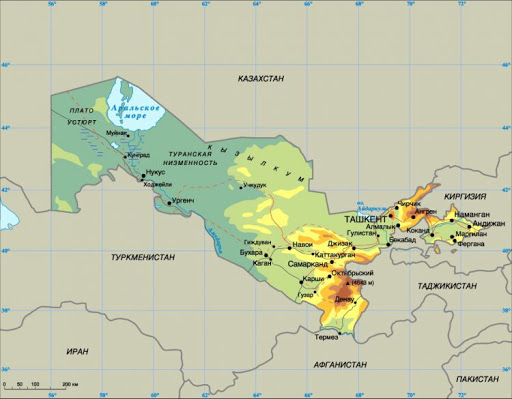 ФЕРГАНСКИЙ ФИЗИКО-ГЕОГРАФИЧЕСКИЙ ОКРУГ
Ферганскую долину за ее богатство и живописность называют жемчужиной Узбекистана. Долина окружена горами Тянь-Шаня и Гиссаро-Алая, и лишь на западе открывает ворота реке Сырдарье.
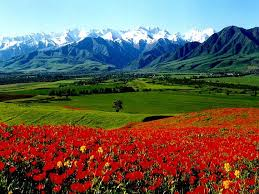 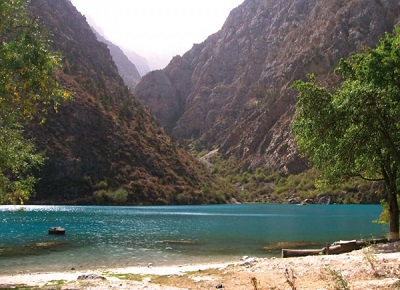 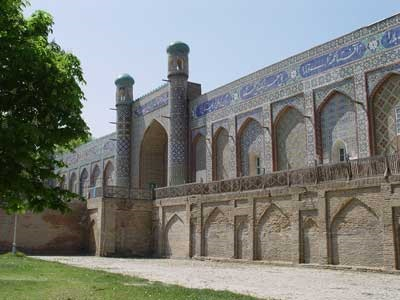 ФЕРГАНСКИЙ ФИЗИКО-ГЕОГРАФИЧЕСКИЙ ОКРУГ
ФЕРГАНСКИЙ ФИЗИКО-ГЕОГРАФИЧЕСКИЙ ОКРУГ
ФЕРГАНСКИЙ ФИЗИКО-ГЕОГРАФИЧЕСКИЙ ОКРУГ
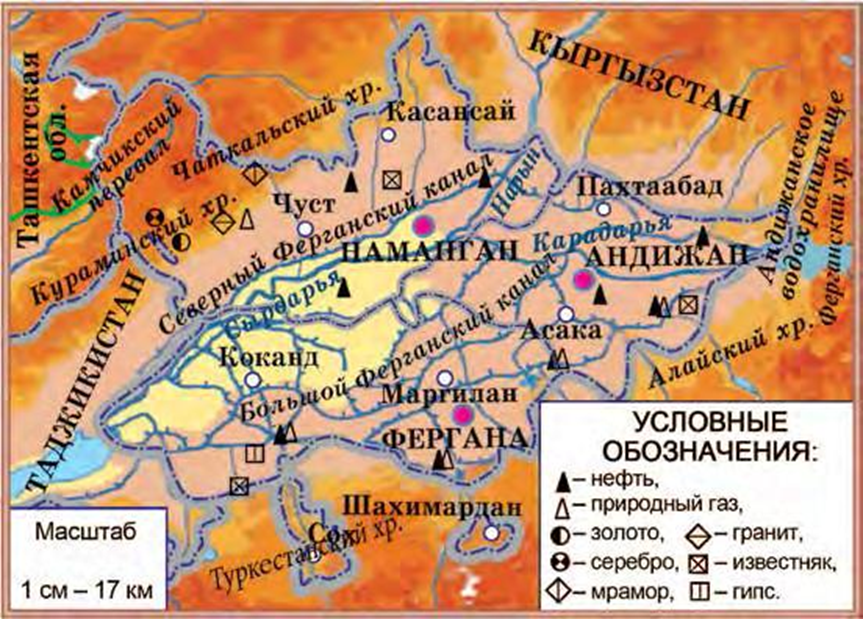 ФЕРГАНСКИЙ ФИЗИКО-ГЕОГРАФИЧЕСКИЙ ОКРУГ
Горные склоны Тянь-Шаня и Памиро-Алая переходят в речные поймы адыров и засушливые степные предгорья. А в самом центре, к югу от русла Сырдарьи лежит кварцевое ядро песков, получившее историческое название Язъяванской и Каракалпакской степей.
Язъяван - «песчаная равнина».
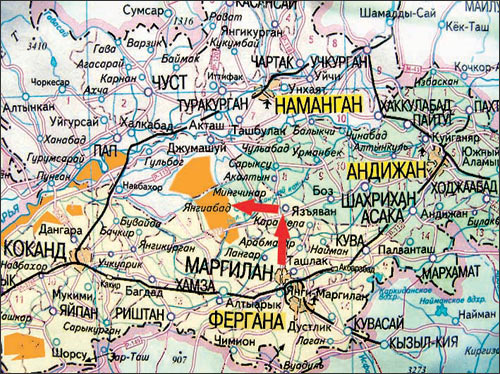 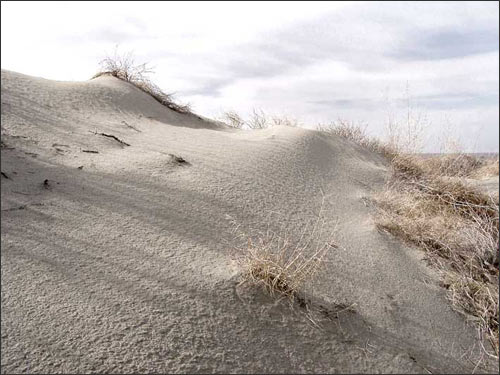 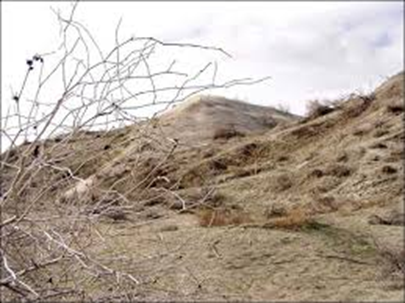 ФЕРГАНСКИЙ ФИЗИКО-ГЕОГРАФИЧЕСКИЙ ОКРУГ
ФЕРГАНСКИЙ ФИЗИКО-ГЕОГРАФИЧЕСКИЙ ОКРУГ
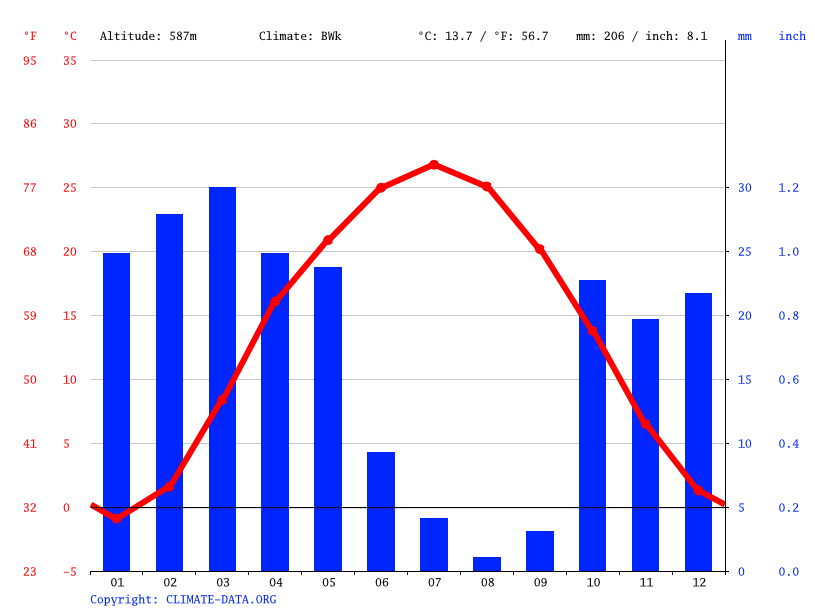 ВНУТРЕННИЕ ВОДЫ
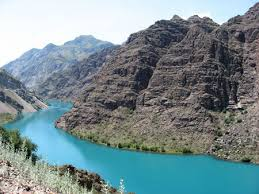 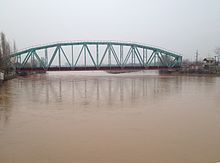 Река 
Карадарья
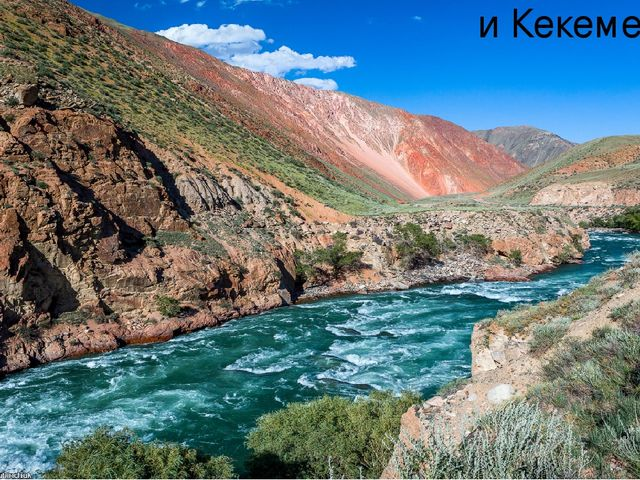 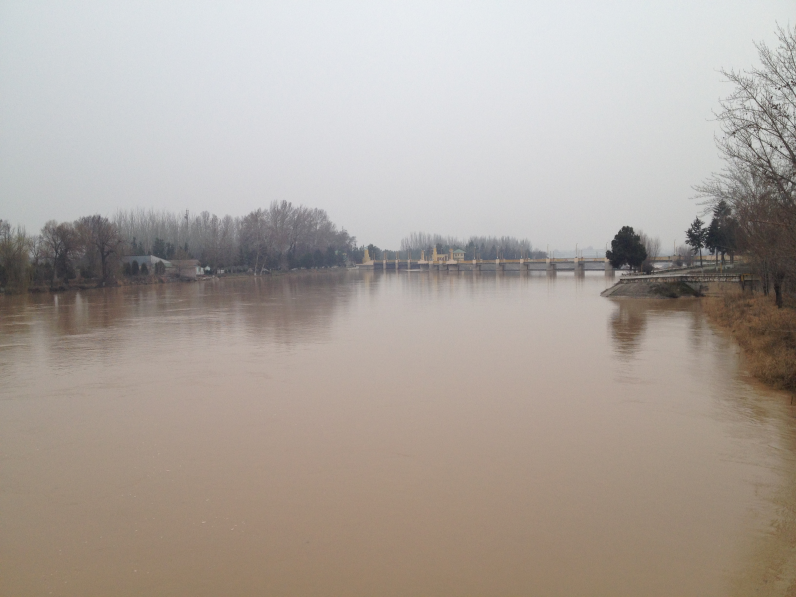 Река 
Нарын
ФЕРГАНСКИЙ ФИЗИКО-ГЕОГРАФИЧЕСКИЙ ОКРУГ
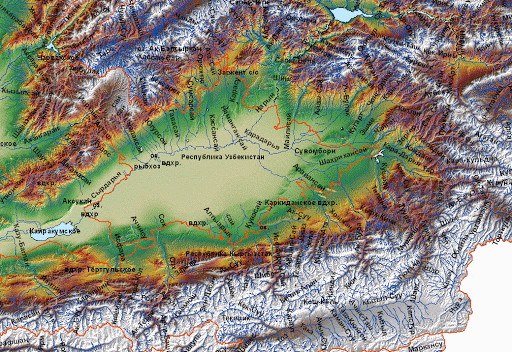 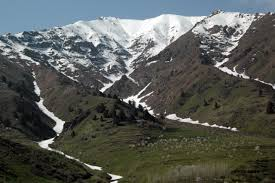 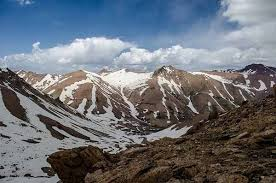 ФЕРГАНСКИЙ ФИЗИКО-ГЕОГРАФИЧЕСКИЙ ОКРУГ
ФЕРГАНСКИЙ ФИЗИКО-ГЕОГРАФИЧЕСКИЙ ОКРУГ
Почвы разнообразные
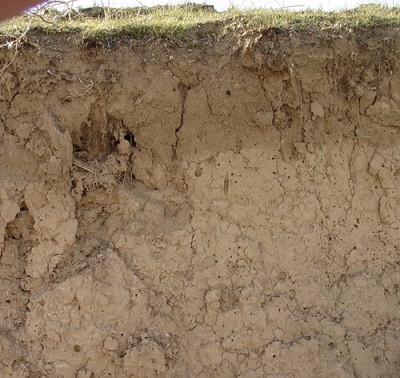 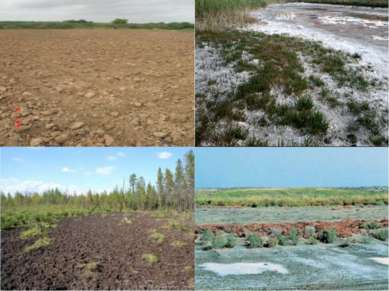 Лугово-болотные,
солончаки, светлые, 
типичные, темные сероземы.
ФЕРГАНСКИЙ ФИЗИКО-ГЕОГРАФИЧЕСКИЙ ОКРУГ
ФЕРГАНСКИЙ ФИЗИКО-ГЕОГРАФИЧЕСКИЙ ОКРУГ
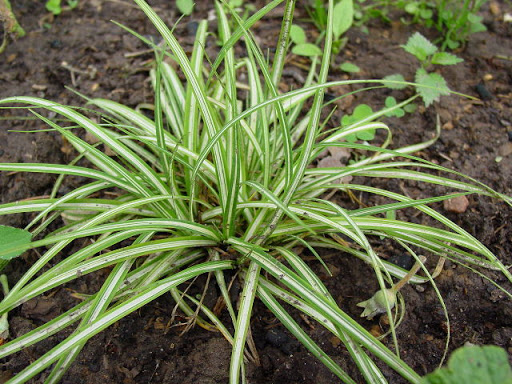 Солянка
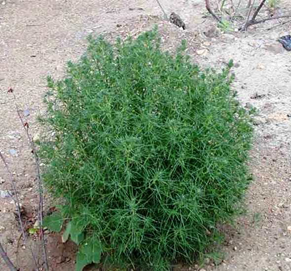 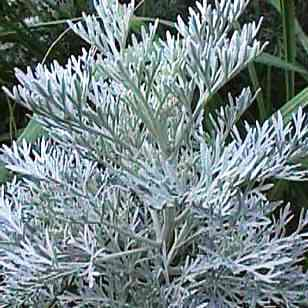 Осока
Белая полынь
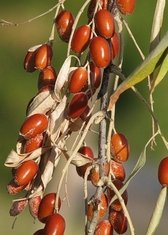 Арча
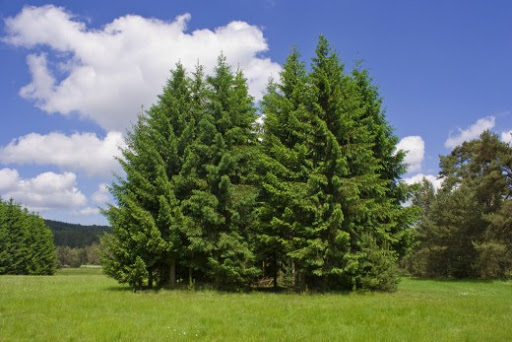 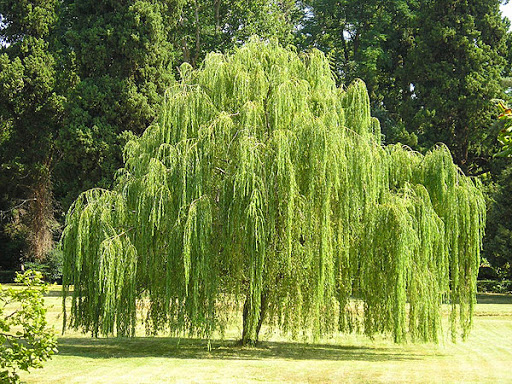 Джида
Ива
ФЕРГАНСКИЙ ФИЗИКО-ГЕОГРАФИЧЕСКИЙ ОКРУГ
Утка
Волк
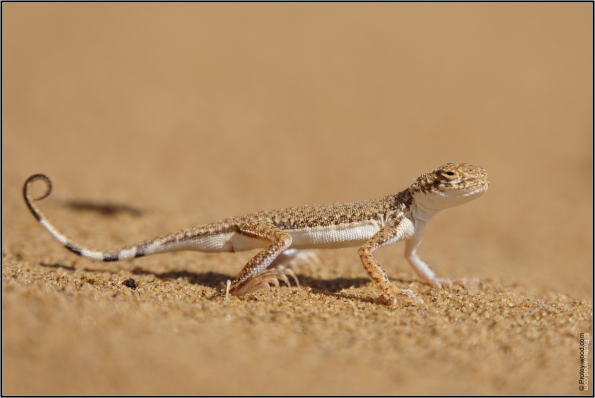 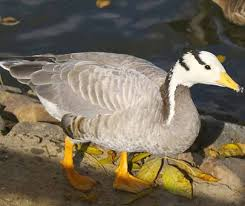 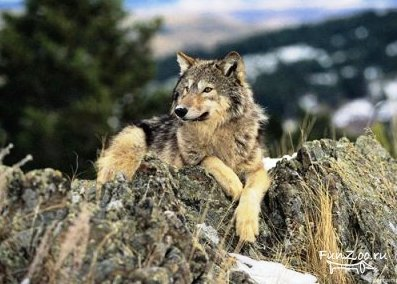 Ящерица
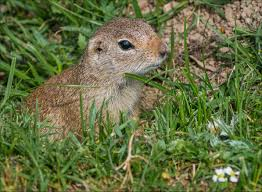 Фазан
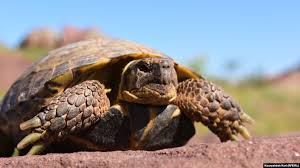 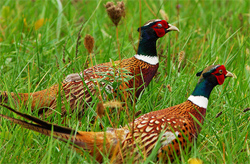 Черепаха
Суслик
План
ЗАДАНИЯ ДЛЯ САМОСТОЯТЕЛЬНОЙ РАБОТЫ
1. Прочитать § 48-49.
2. Выполнить задания на стр. 121.
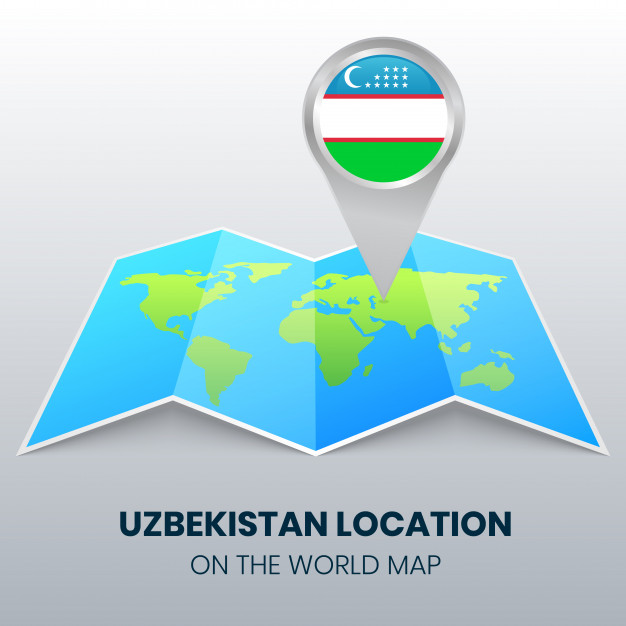